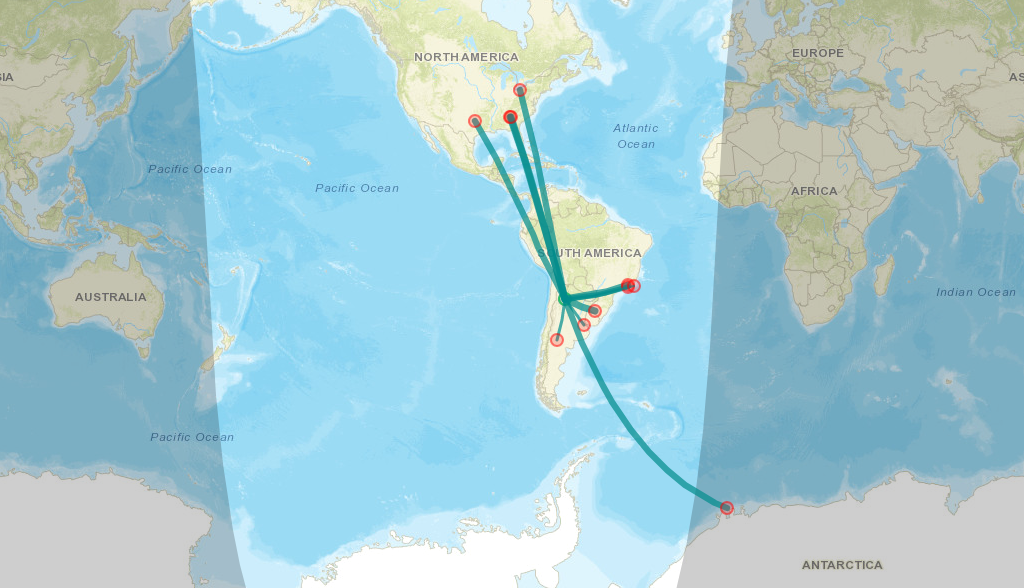 Circunnavegando el mundo
[Speaker Notes: De que voy a hablar en términos generales.]
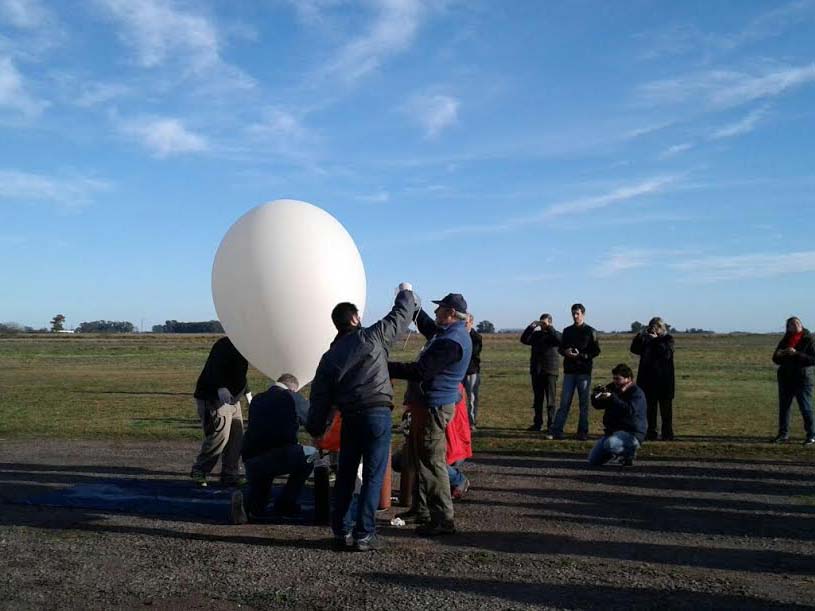 Globos
Latex: vuelo gran altitud, explosión
y rescate. 
Mylar (Polyester): Picoglobos
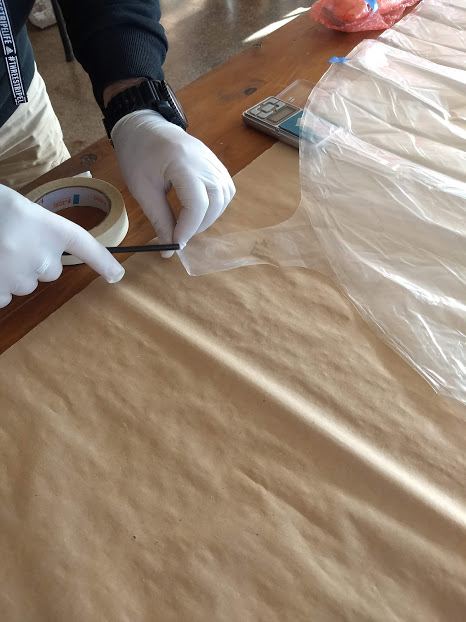 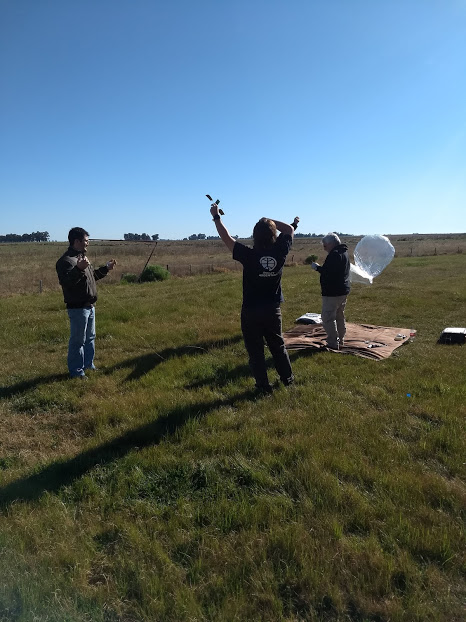 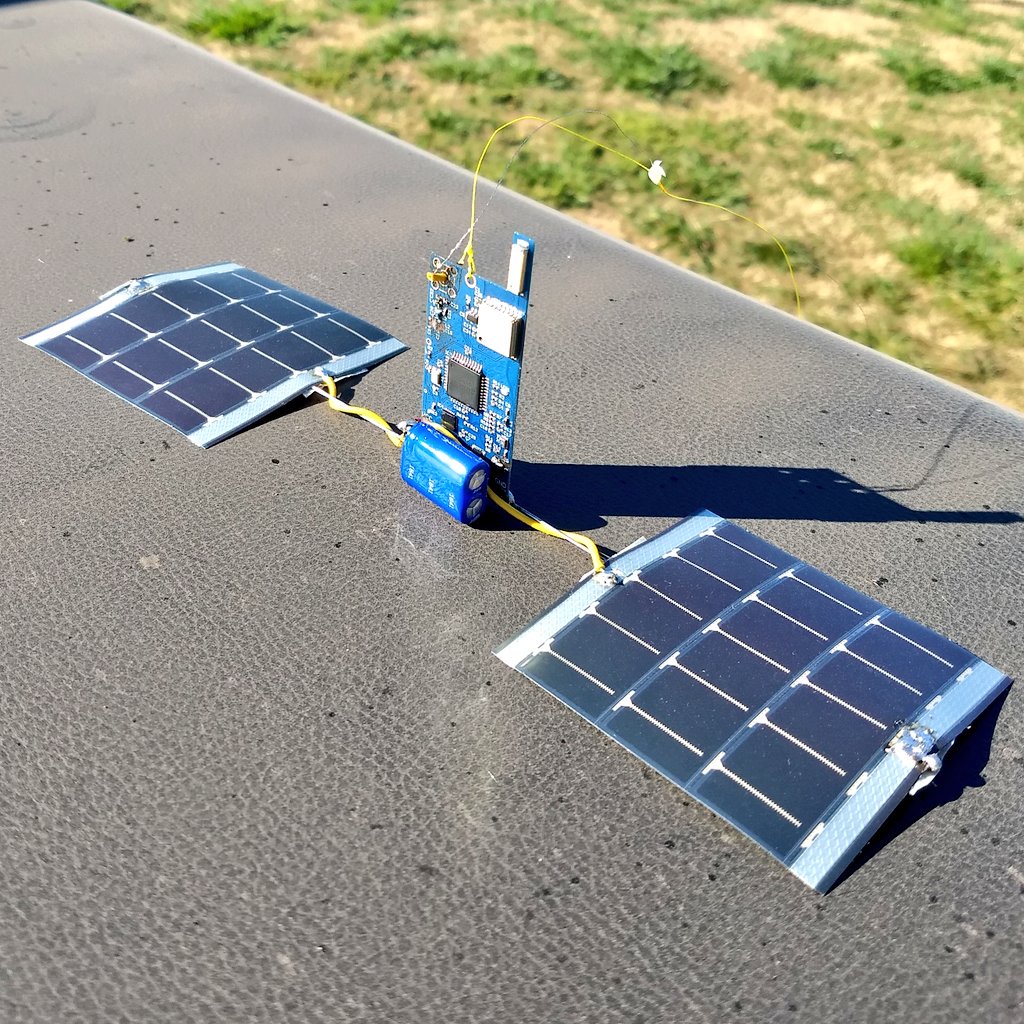 Cargas utiles
El peso importa
Permisos (ANAC <1KG)
Complejidad
Rescate

Pico globos (el peso manda)
Livianos (20 gramos)
Mantener flotación
Cargas úutiles: repetidor analógico uhf-vhf FM.Localización aprs, sstv y cámaras.
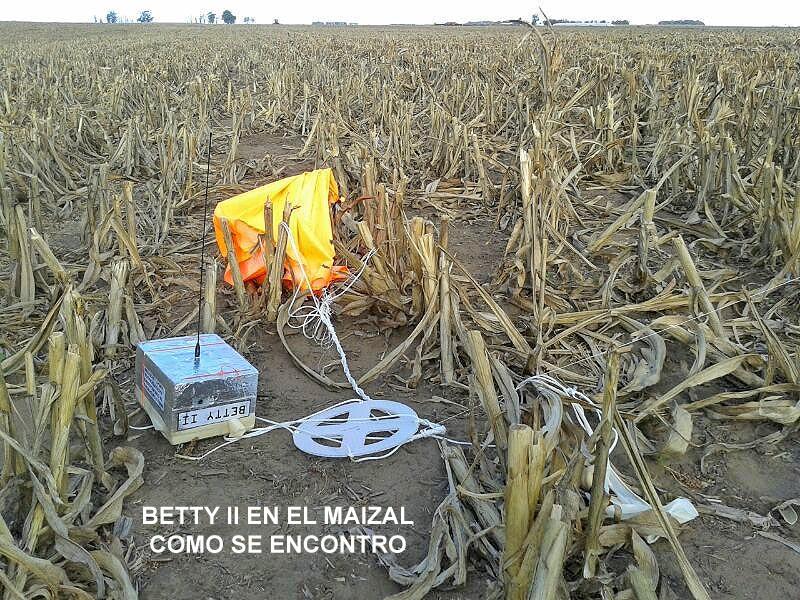 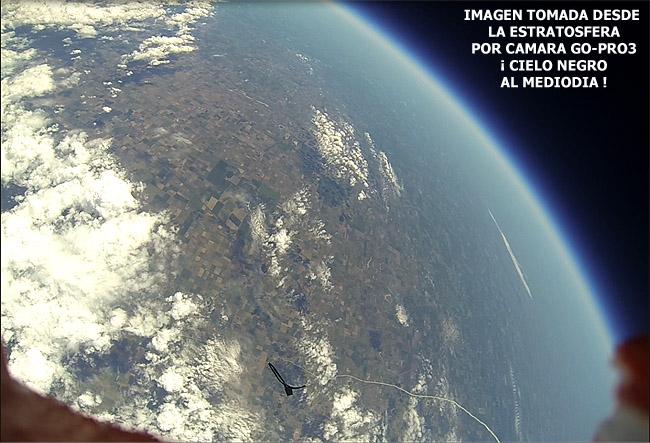 Que frecuencias usar?
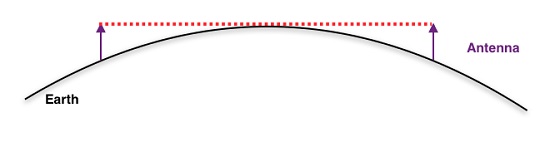 Regulaciones locales e 
Internacionales adecuadas
al modo de emisión!
ISM u otras de uso libre
Propagación
HF: 3-30 MHz
VHF: 30-300MHz
UHF: 300MHz-3GHz
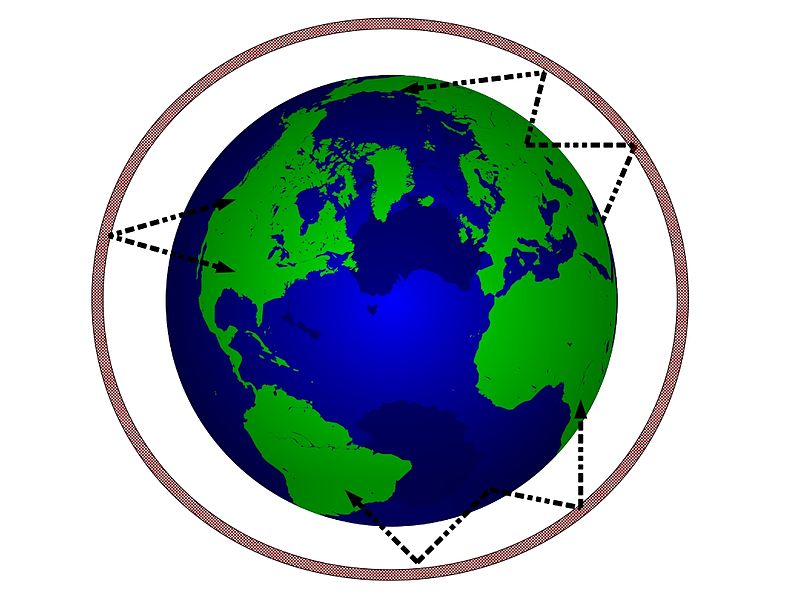 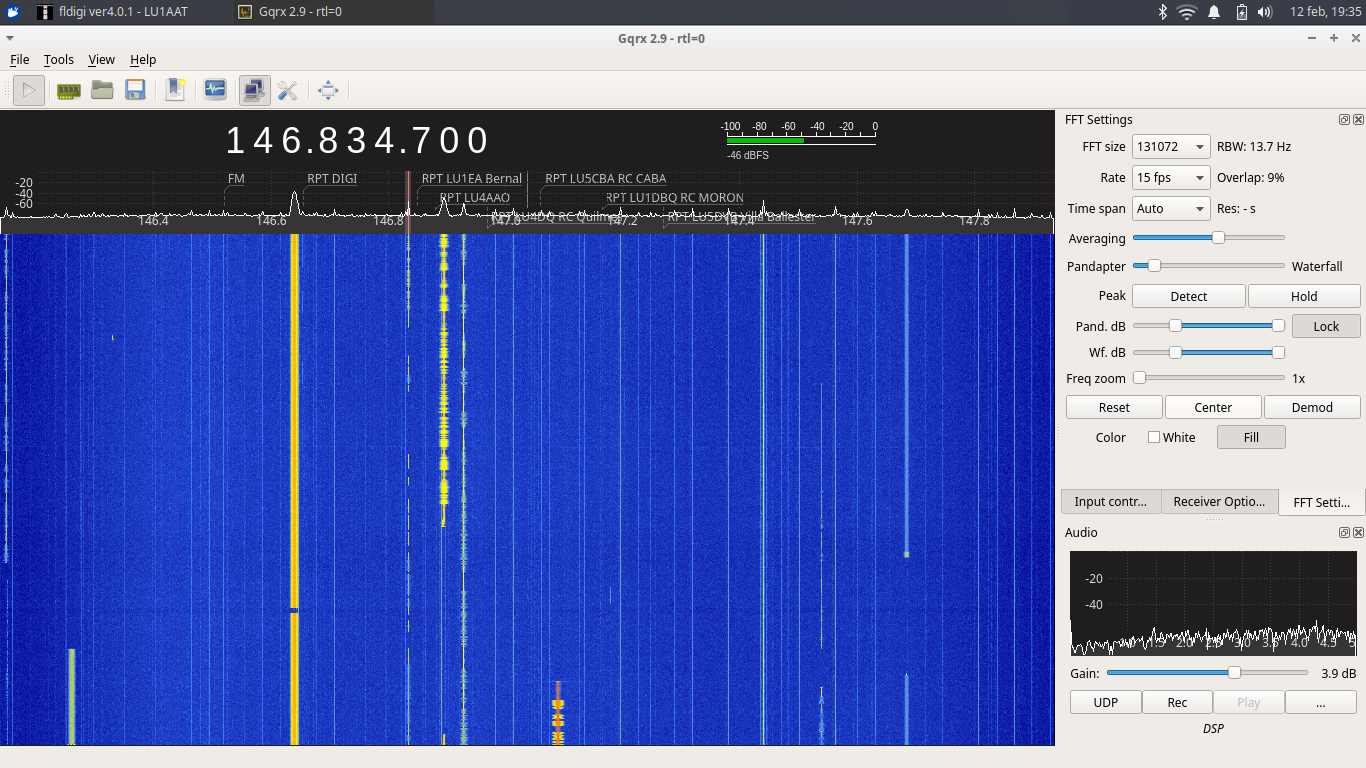 Modos yProtocolos
CW
RTTY
APRS
WSPR
LoRa
Otros
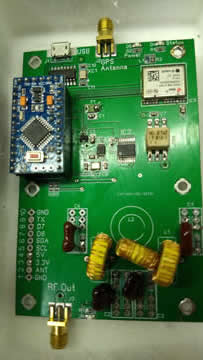 Modos / protocolos
CW (Onda continua), morse
+ Universal
+ Simple de implementar
+ Decodifica “de oído”
-  Resistencia a interferencia
-  Checksum
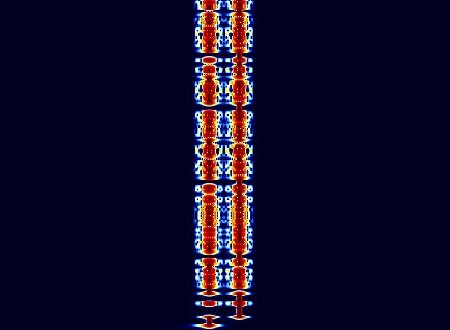 Modos / protocolos
RTTY (Radioteletipo), ~1932
+ Simple de implementar
+ 45 baudios
Checksum (en los datos)
-  Resistencia a interferencia
Modos / protocolos
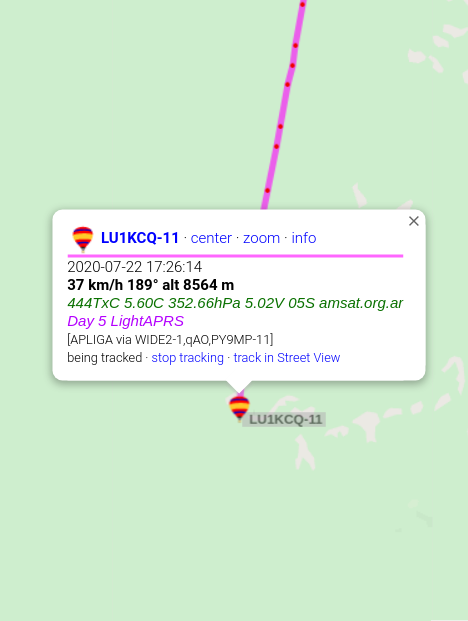 APRS (1984)
+ Orientado a posicionamiento
+ Soporte telemetria
+ 1200 baudios, Checksum
+ Red global (tambien en internet)
-  Señales fuertes para decodificar
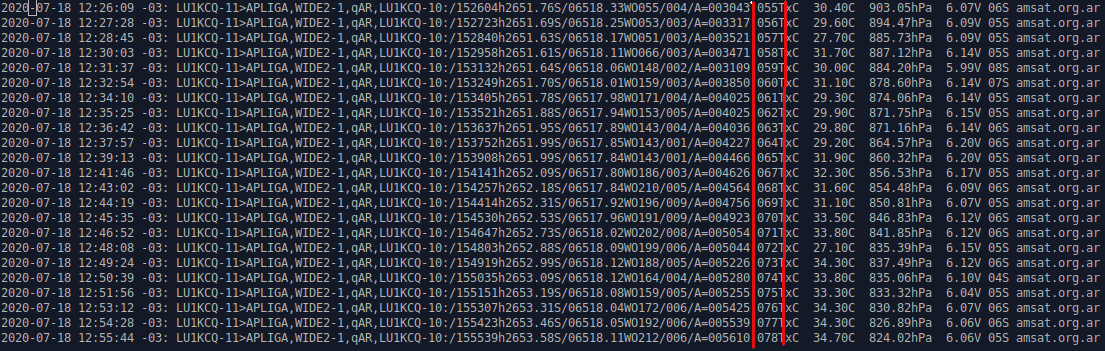 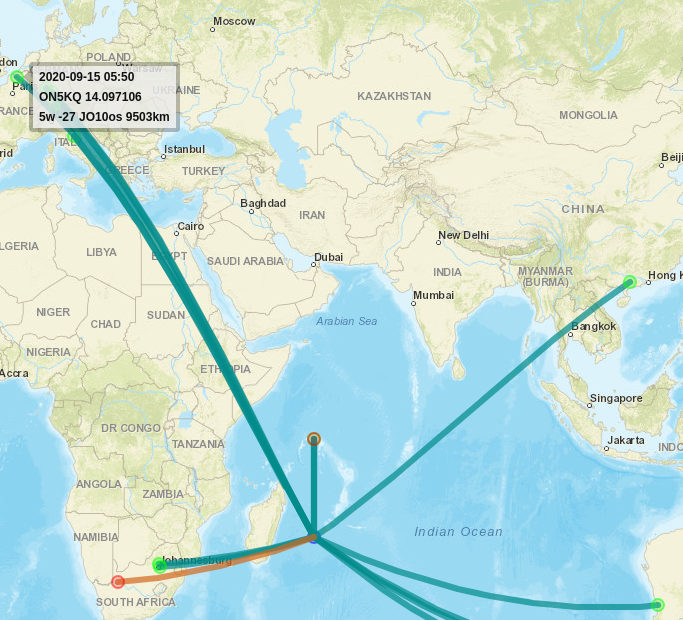 Modos / protocolos
WSPR (2008)
+ Señales debiles
+ Checksum
+ Red global
+ Resistente al ruido/interferencias
-  Muy baja velocidad (1.46 baud)
-  2 minutos cada transmisión
Mas de 10.000 KM!
LU1KCQ FG73 0.001
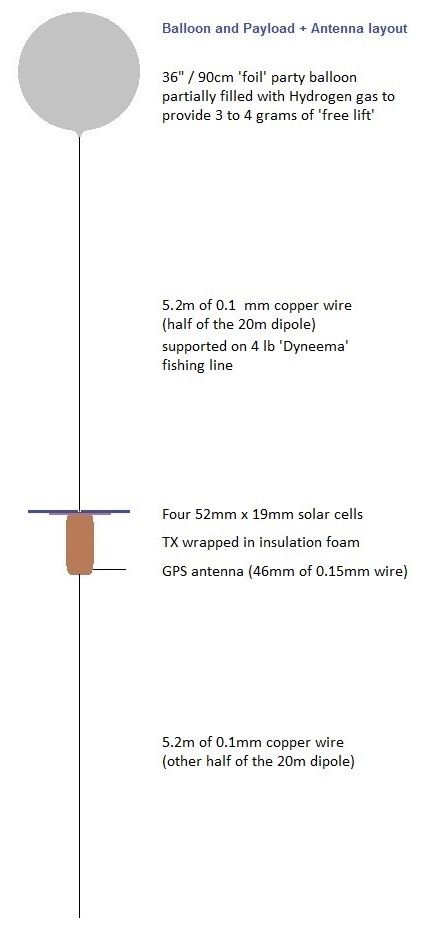 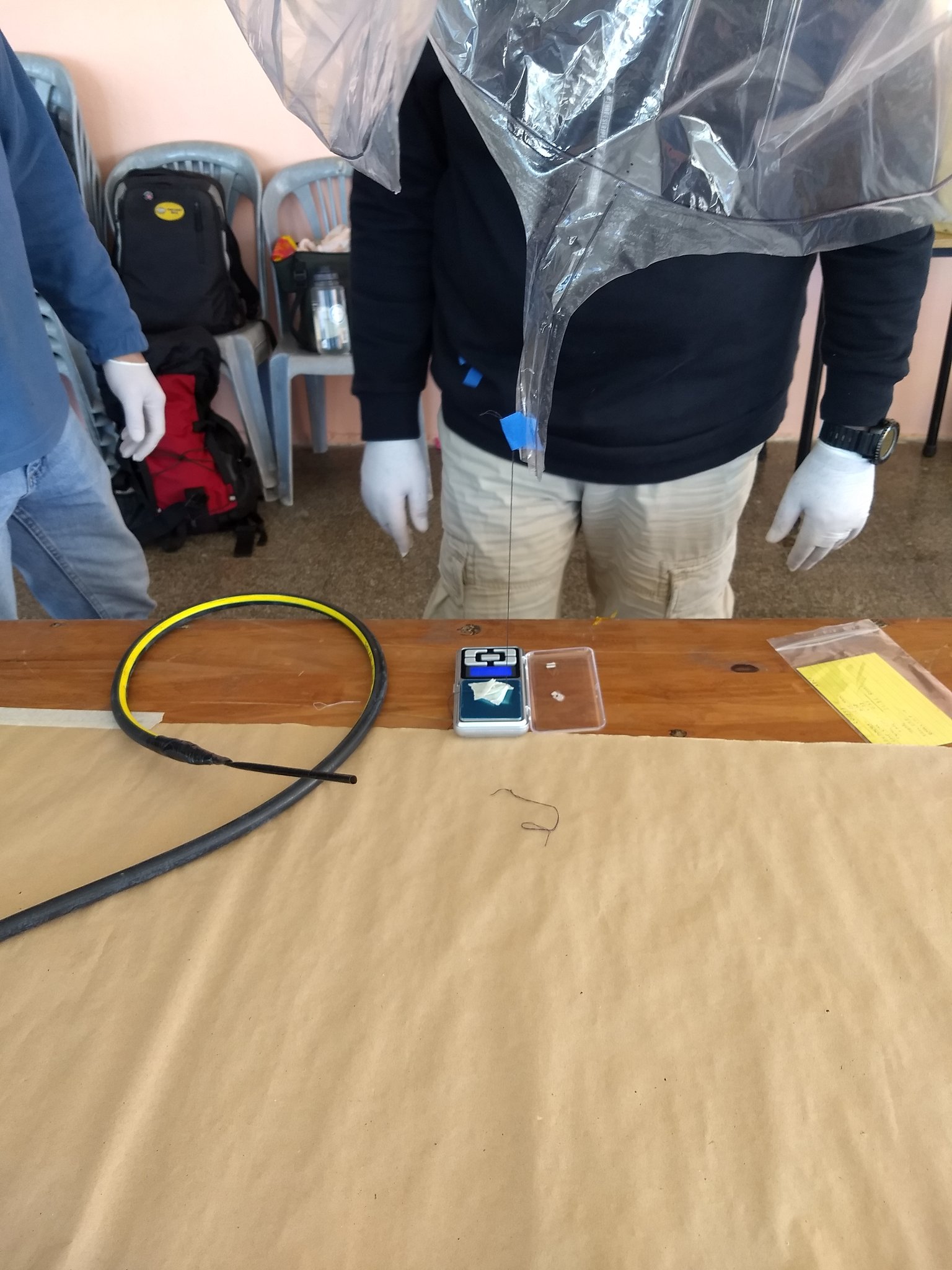 Lanzamientos
Condiciones climáticas
Preparación
Puede fallar
Arboles, cables
Viento
Tormentas/nubes
Humanos
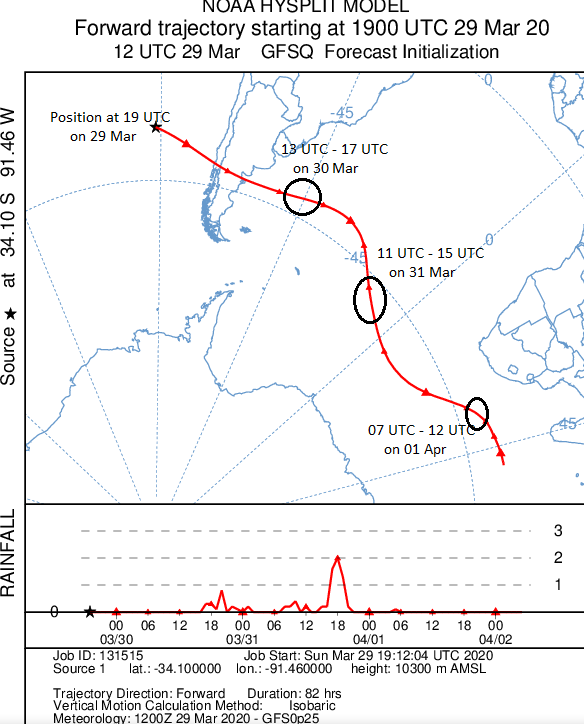 Navegacion
Jet Streams (altura cercana a 10KM)
Circunnavegacioóon de Oeste a Este
Predicciones
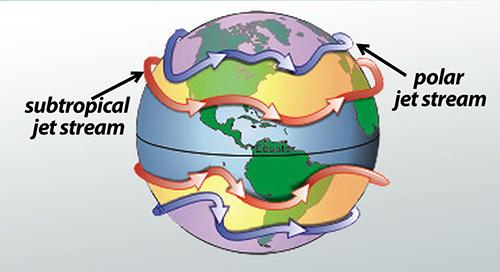 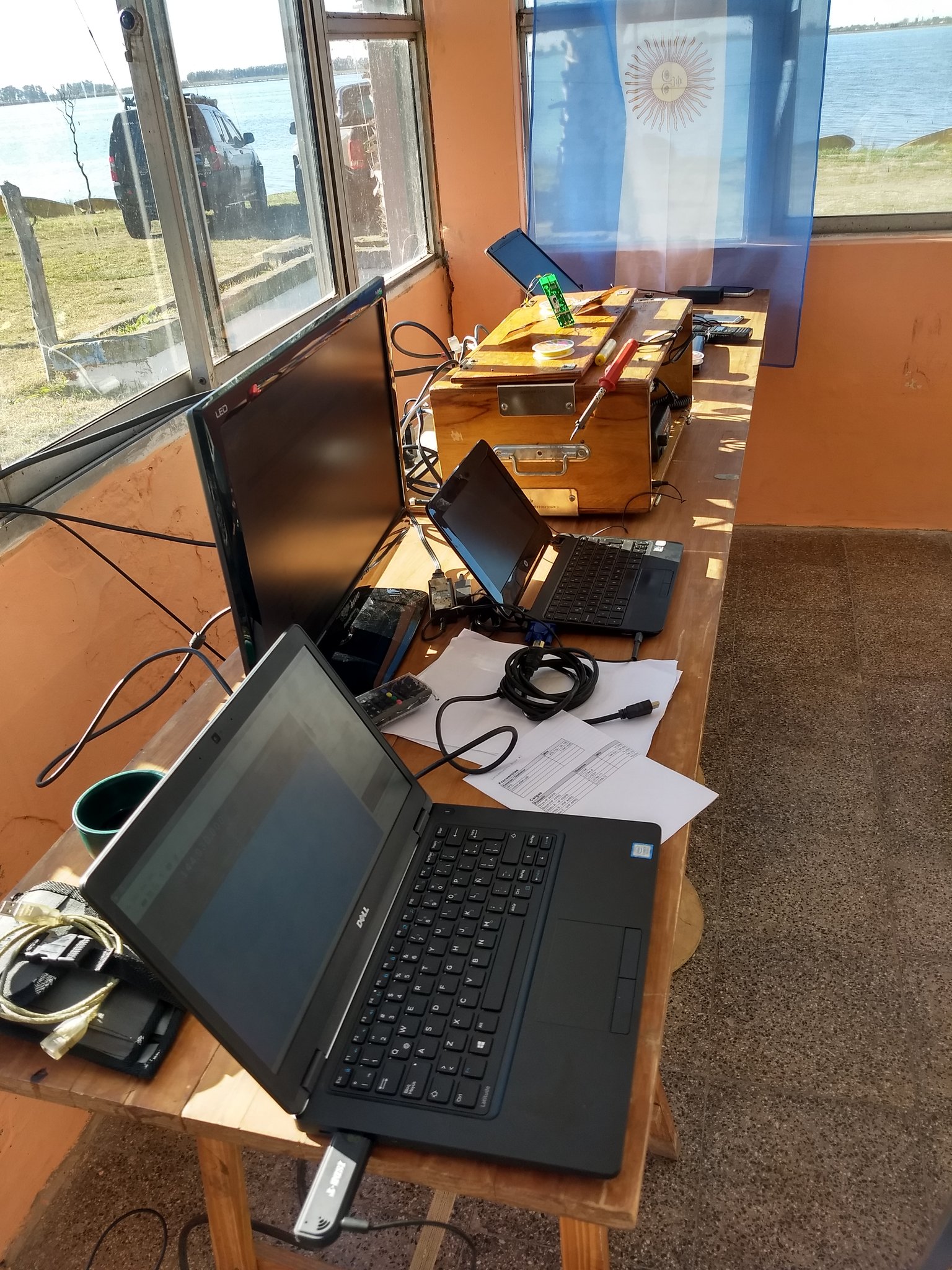 Estaciones terrenas
Receptores de radio
Antenas
Software
Redes
APRS
WSPR NET
HABHUB
PSK Reporter
The Things Network
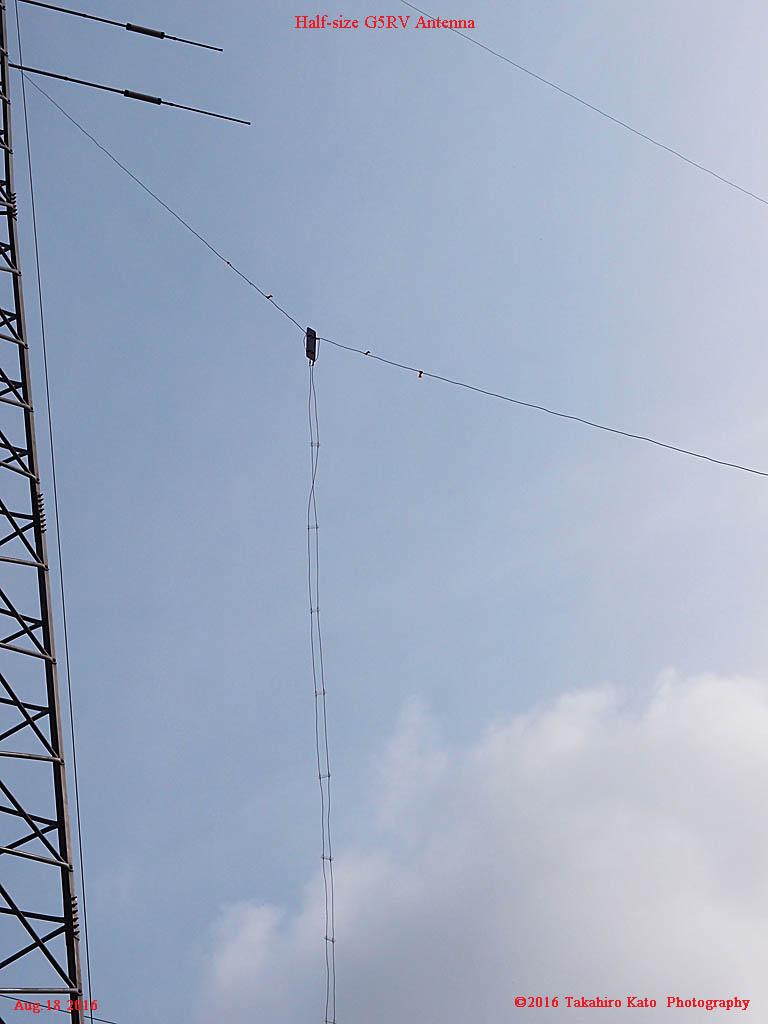 Estaciones terrenas
Antenas
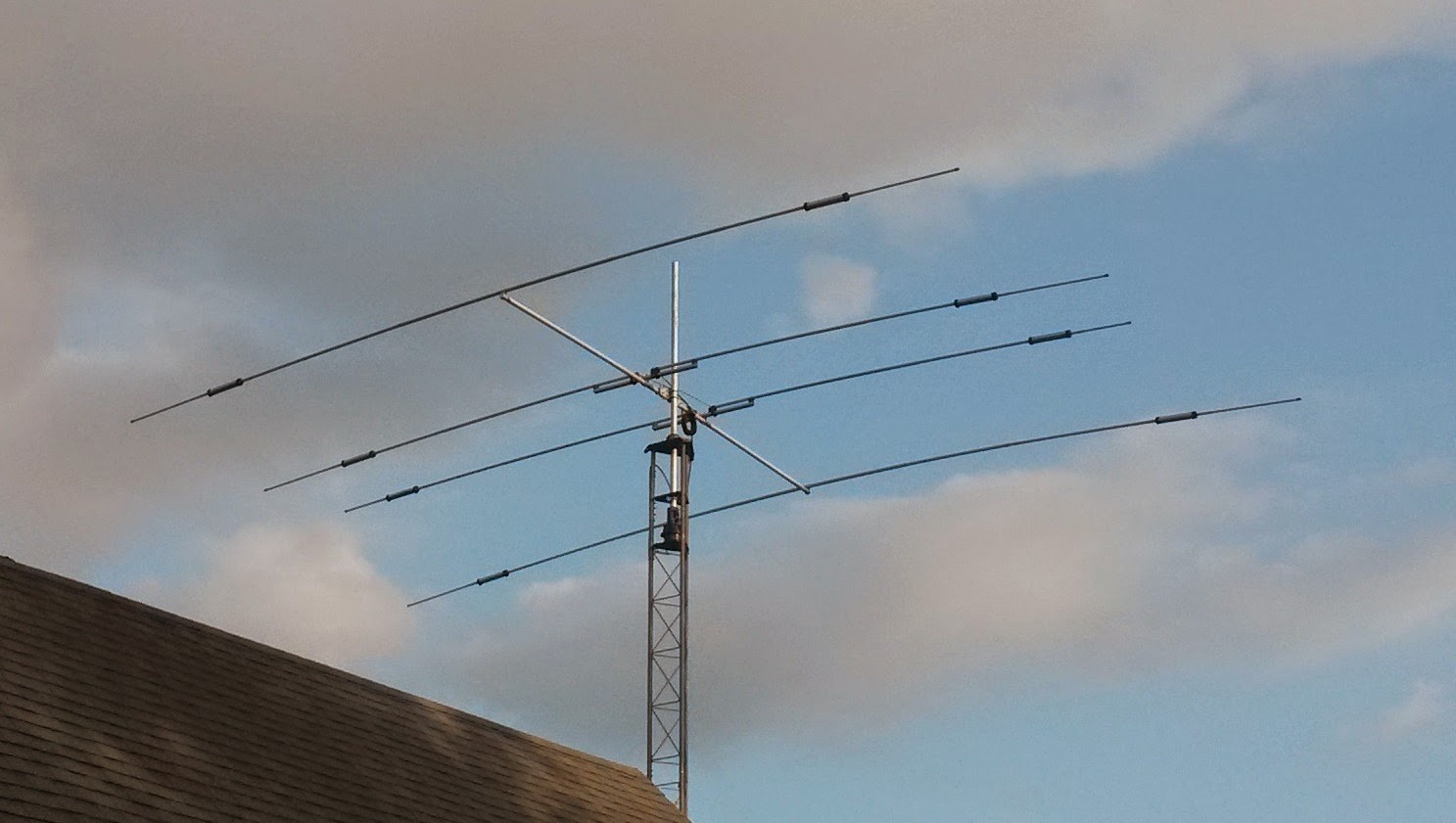 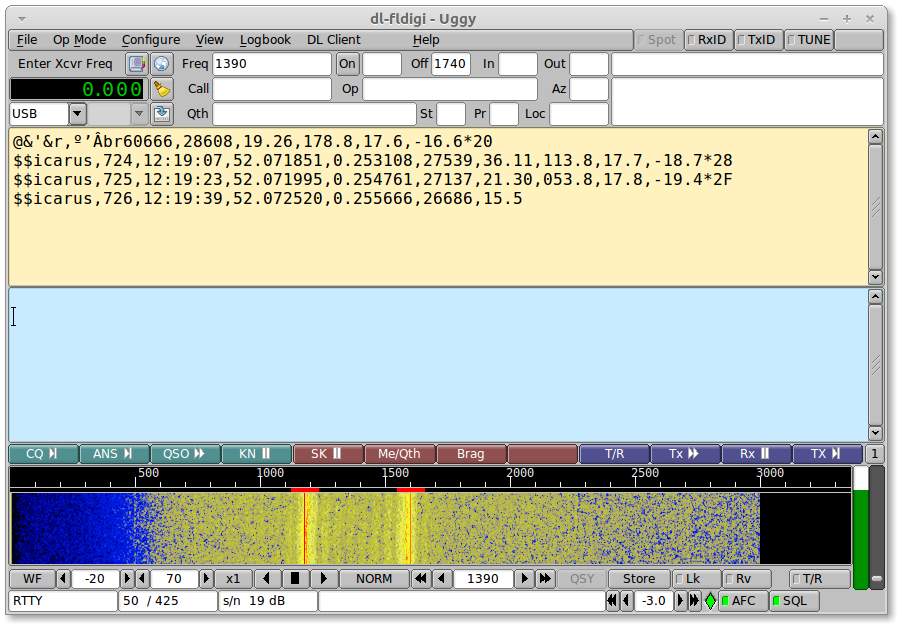 Estaciones terrenas
Software
fldigi
wsjt-x, jtdx
soundmodem
direwolf + yaac
Estaciones terrenas
Software
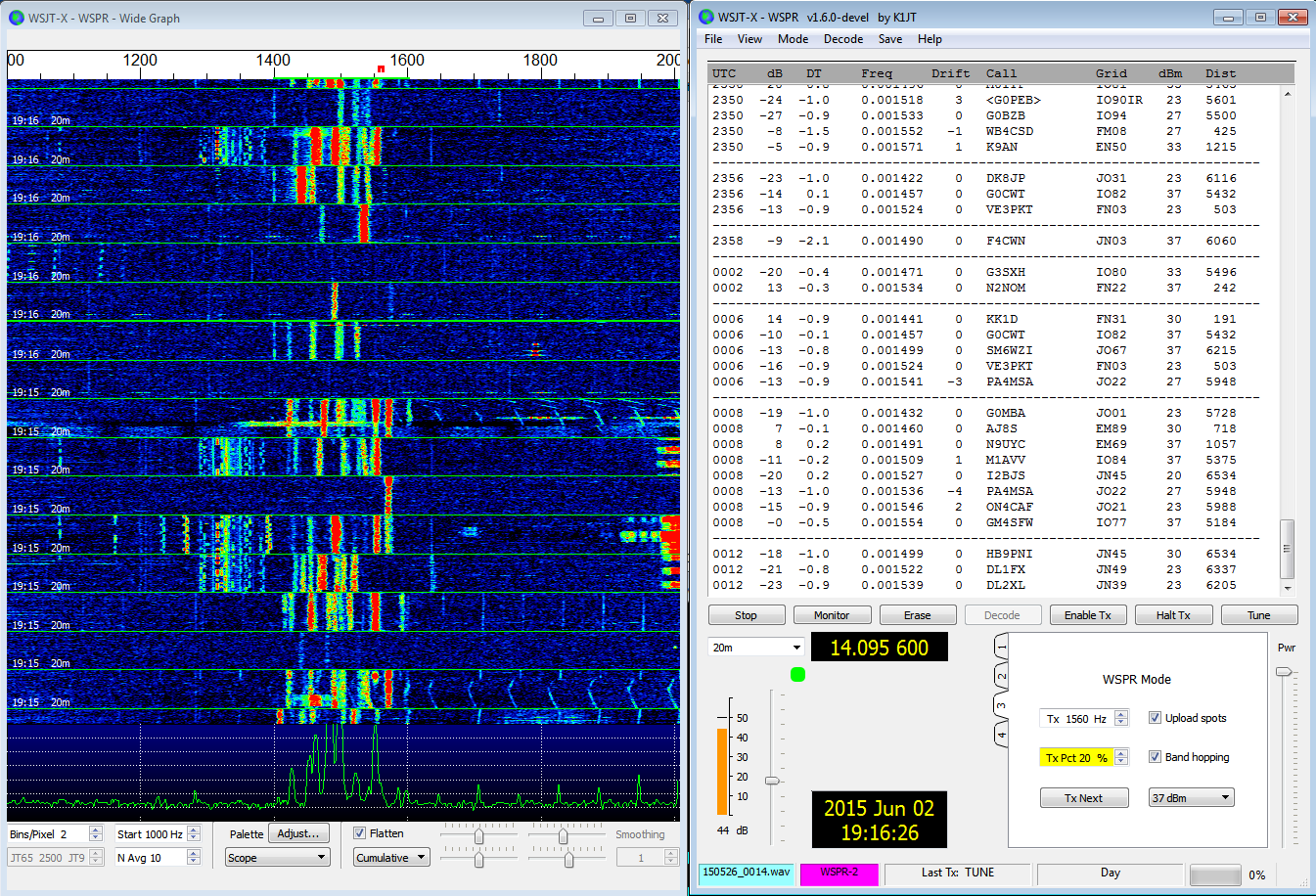 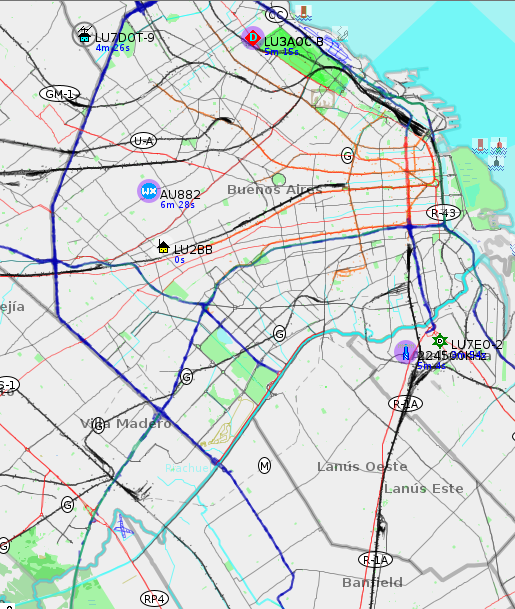 Estaciones terrenas
Software (APRS)
direwolf + yaac
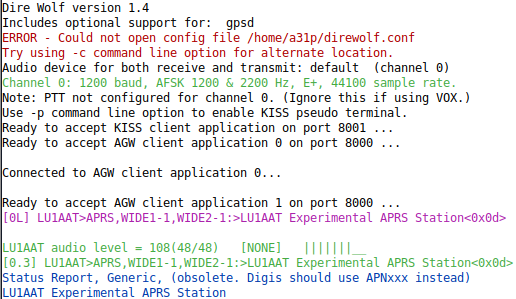 LU1KCQ-11 “Muercielago”
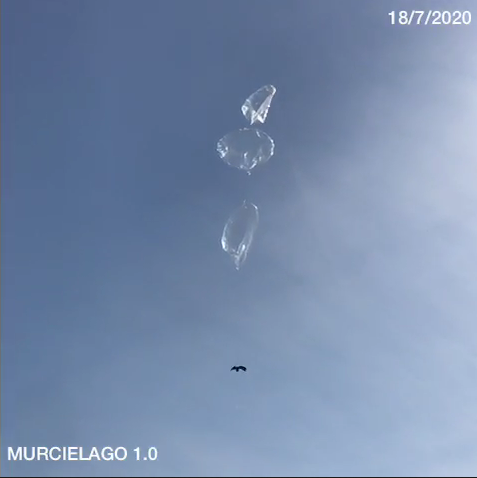 LU1KCQ-11 de Augusto Parra
Tucuman
VHF APRS 1W
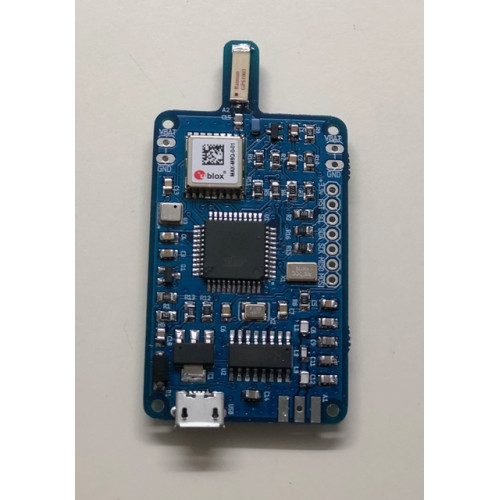 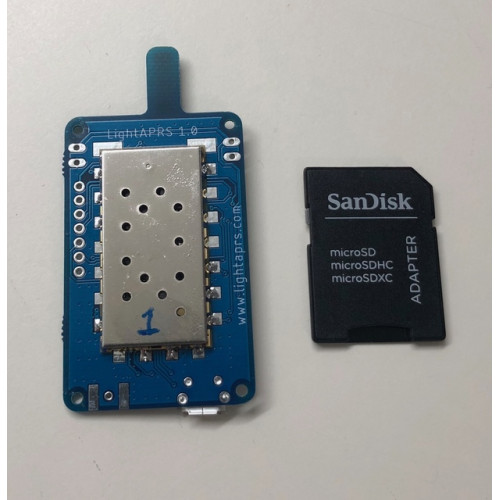 LU1KCQ-11 “Muercielago”
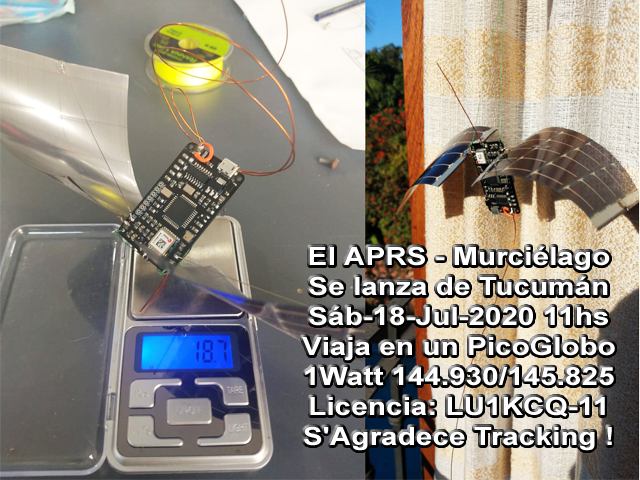 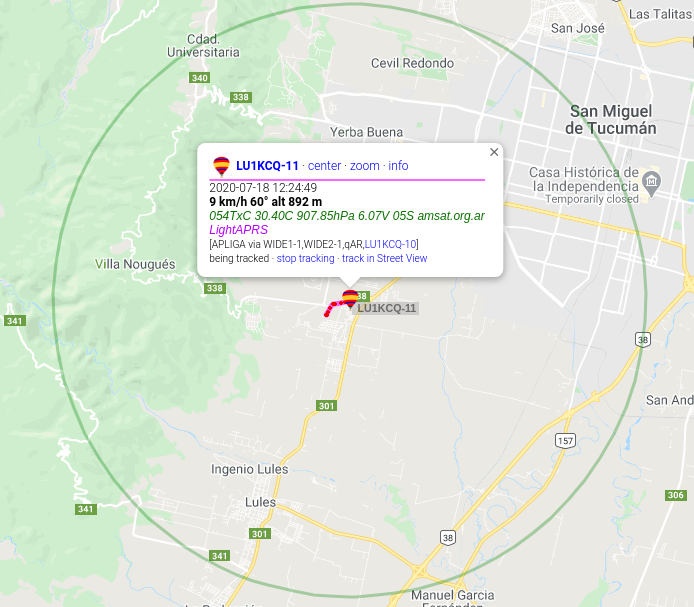 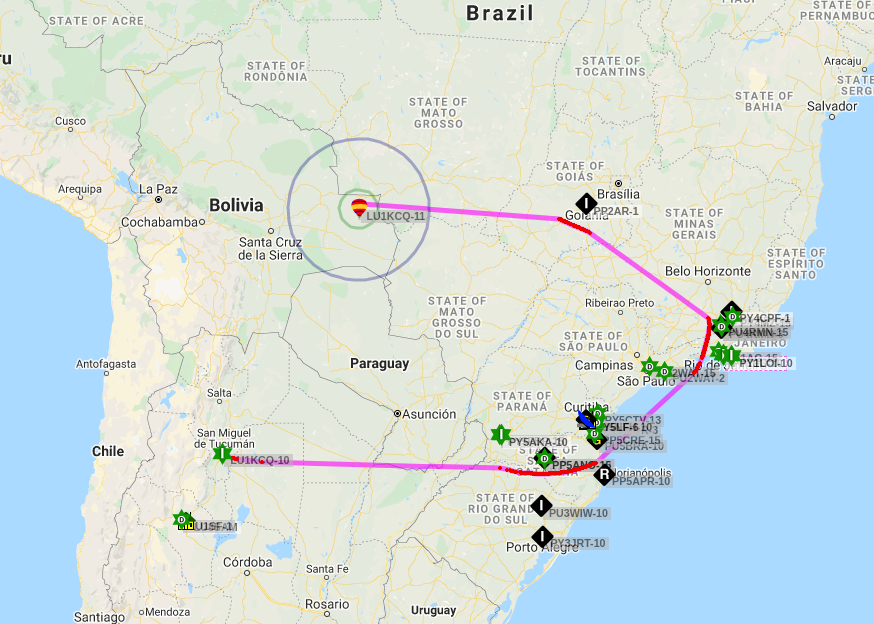 LU1KCQ-11 “Muercielago”
LU1ESY-13
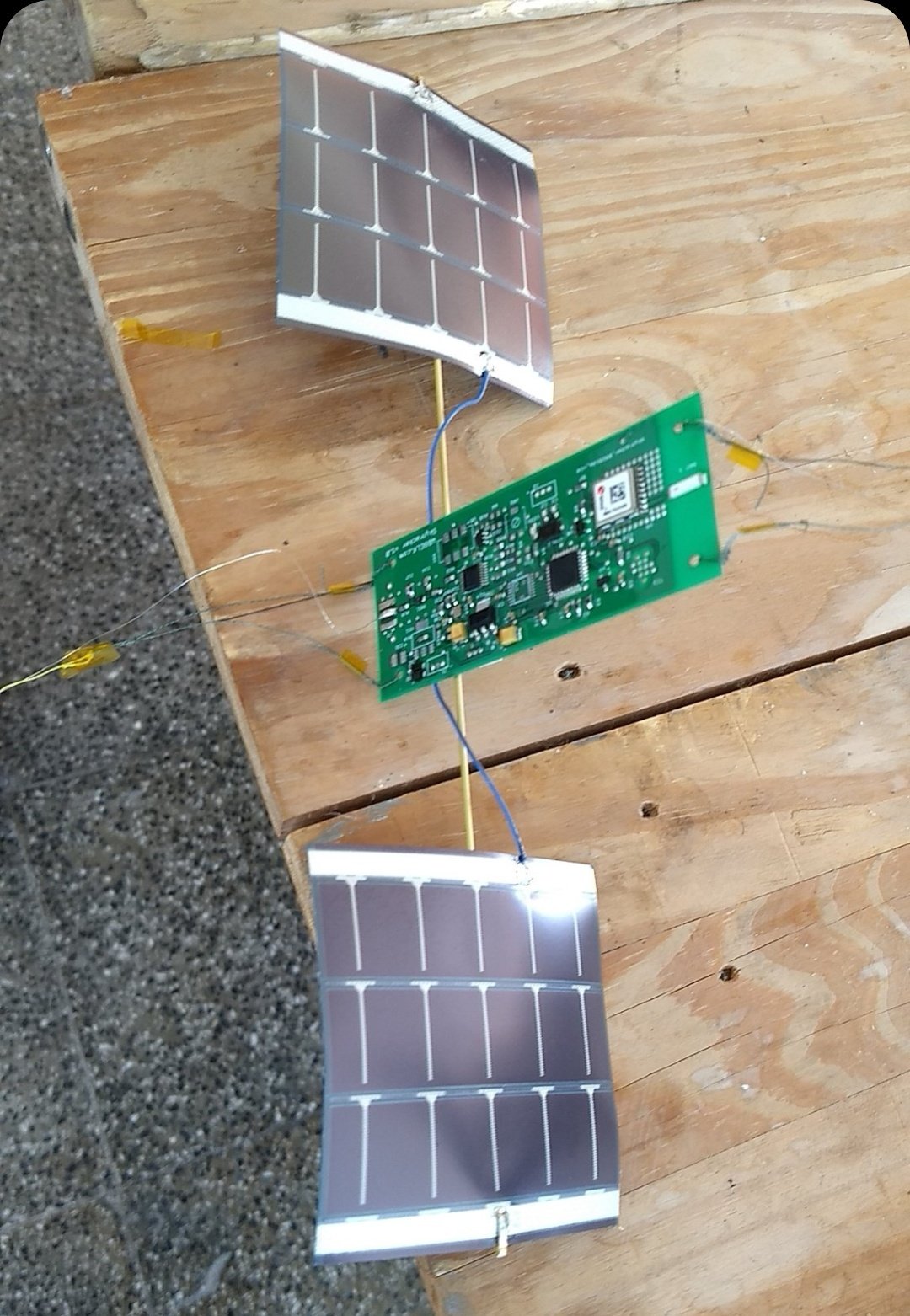 LU1ESY de Ignacio Mazzitelli
Skytracker modo wspr y globo super
presión SBS-13 V2
HF WSPR 20 mW
Circunnavegacion hemisferio sur
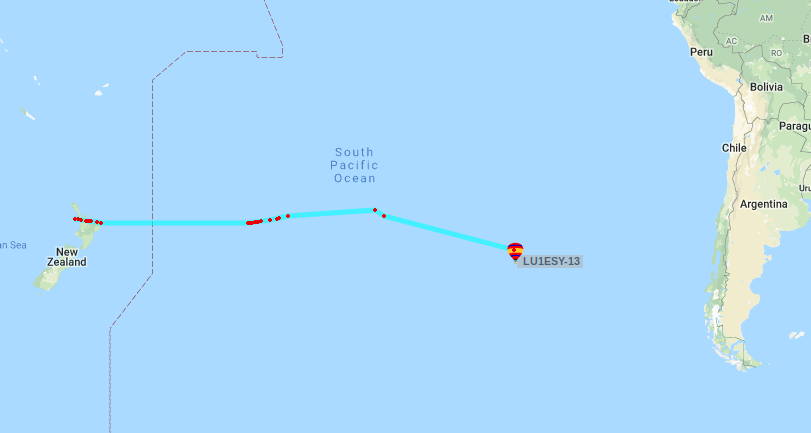 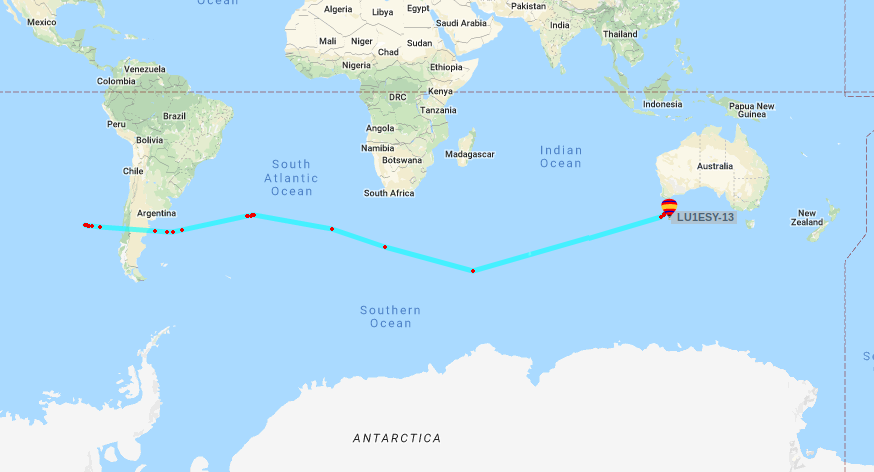